GAME
ĐUA XE
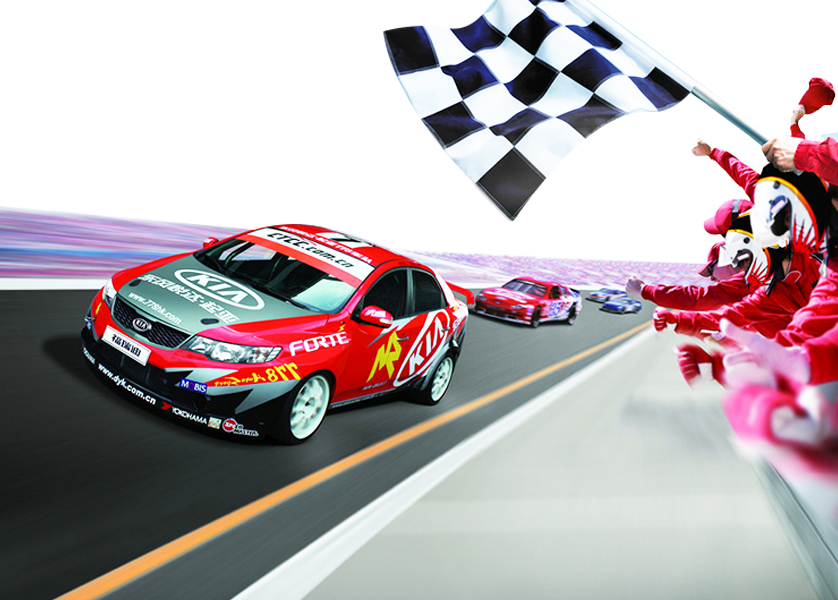 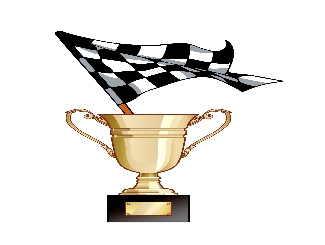 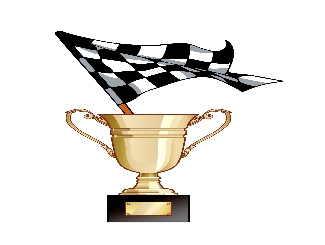 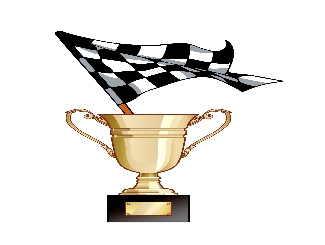 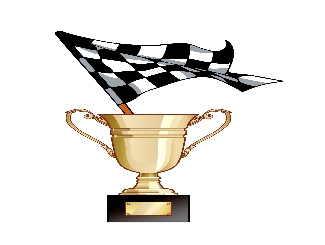 GO
GO
5
6
7
8
GO
GO
1
2
3
4
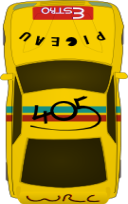 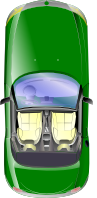 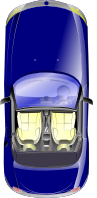 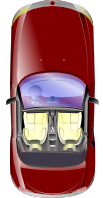 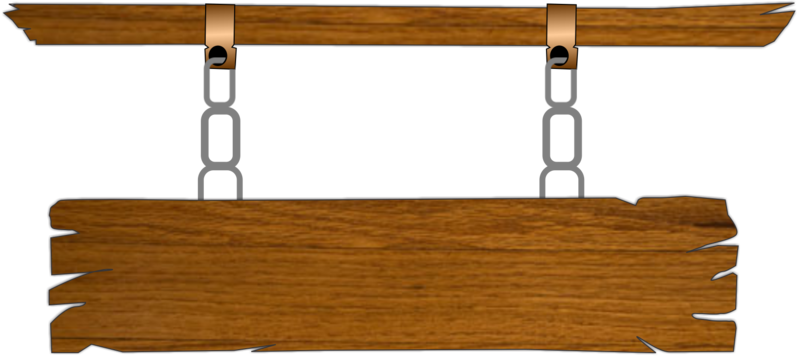 Câu 1: Nhập câu hỏi vào?
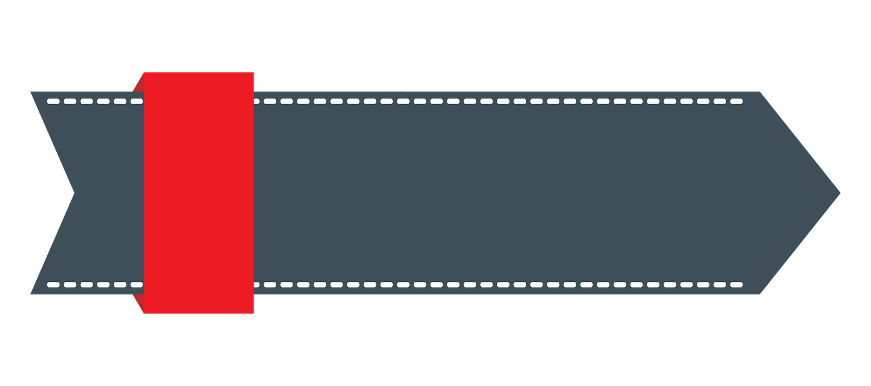 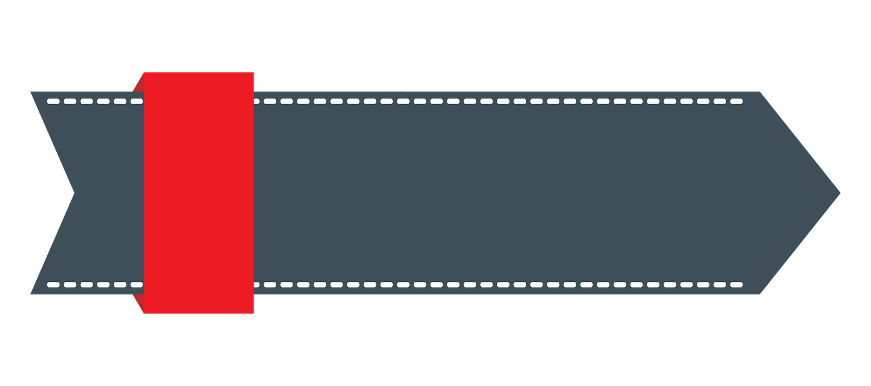 Đúng
Sai
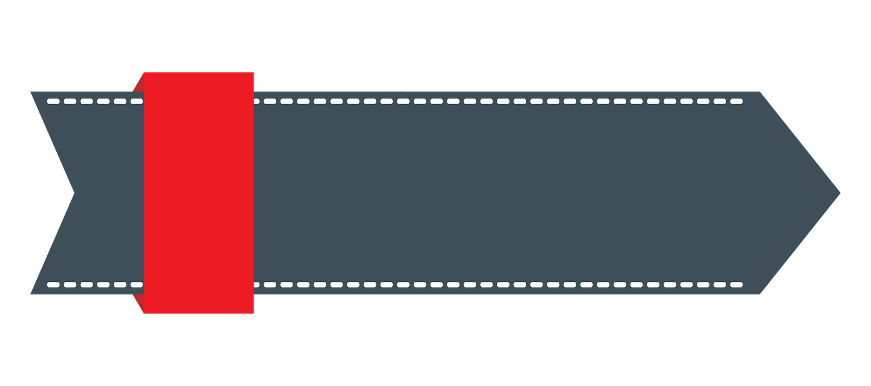 Sai
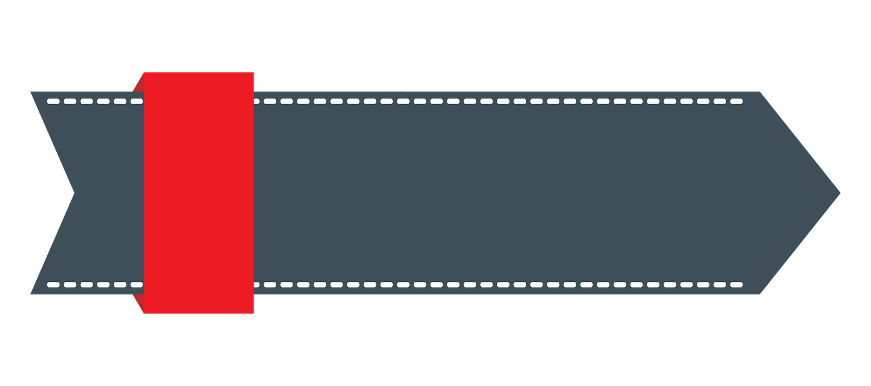 Sai
ĐUA TIẾP
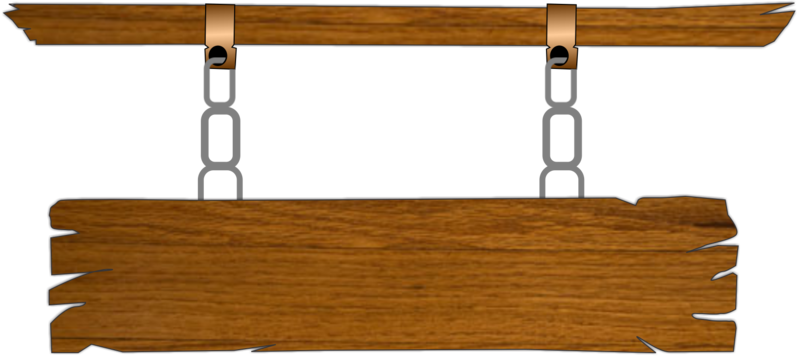 Câu 2: Nhập câu hỏi vào
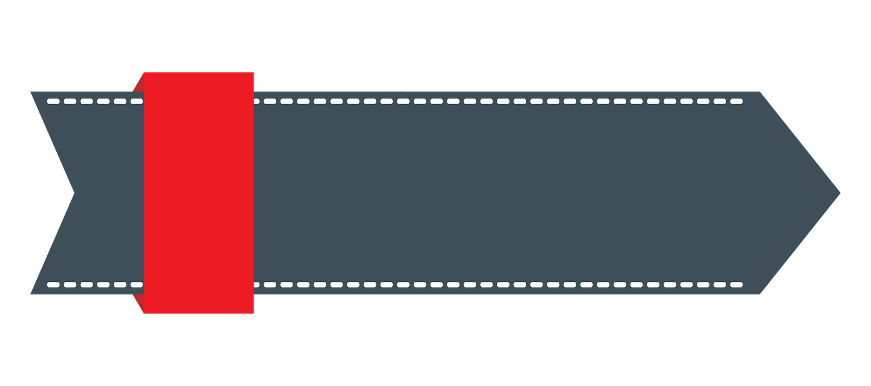 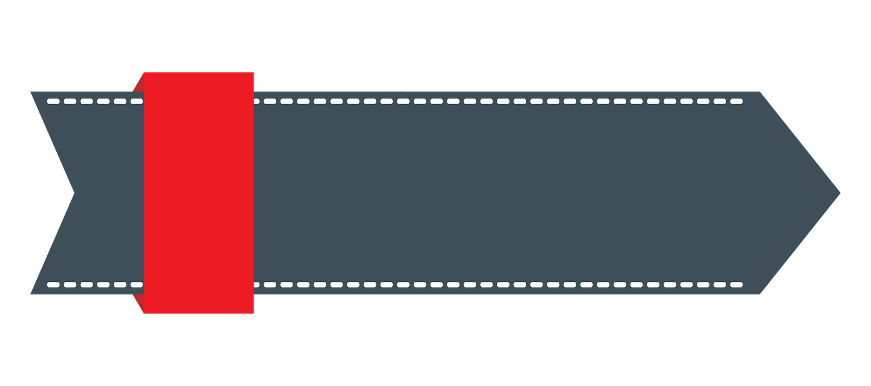 Đúng
Sai
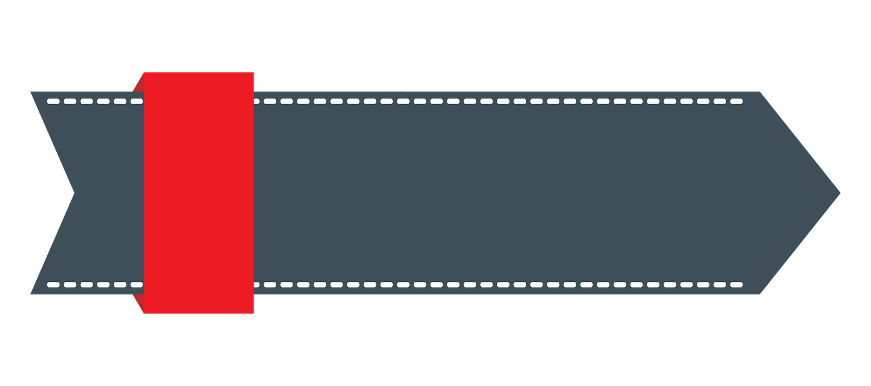 Sai
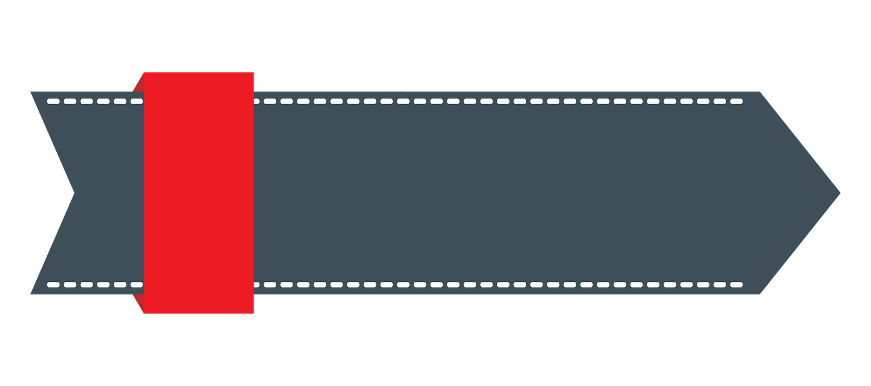 Sai
ĐUA TIẾP
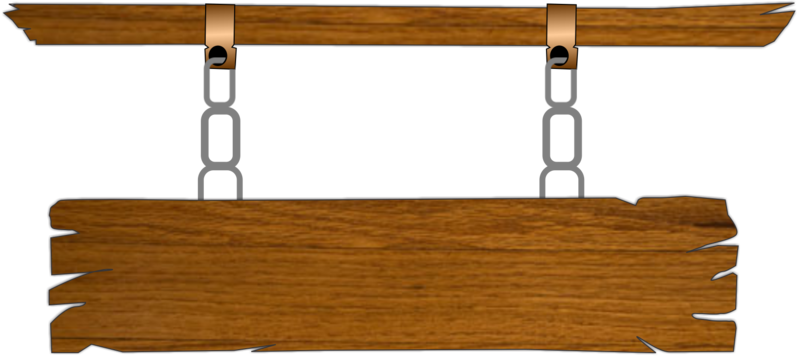 Câu 3: Nhập câu hỏi?
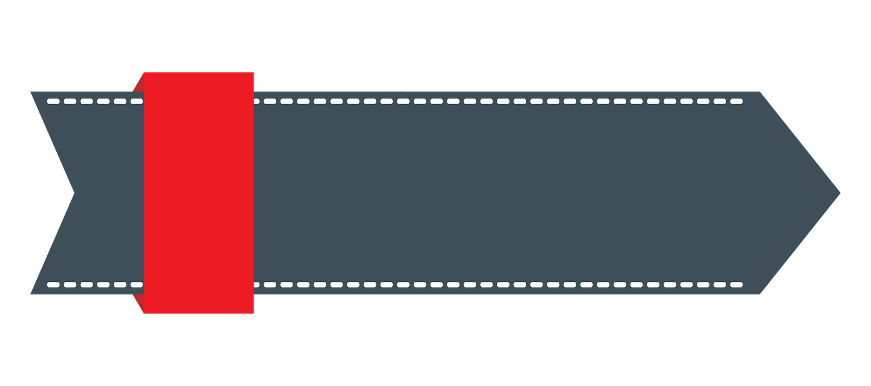 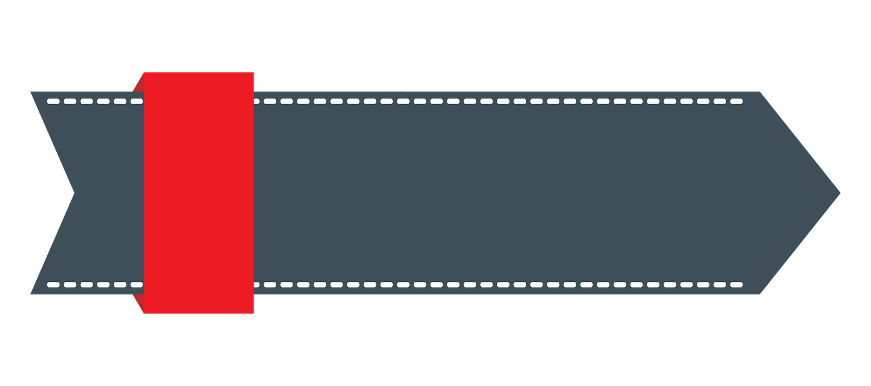 Đúng
Sai
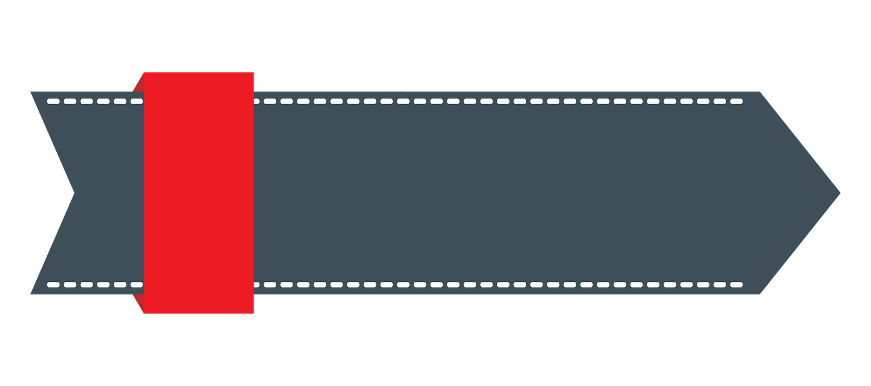 Sai
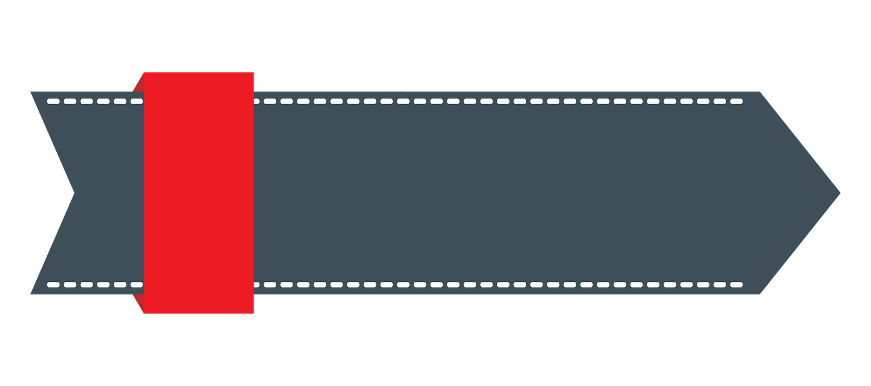 Sai
ĐUA TIẾP
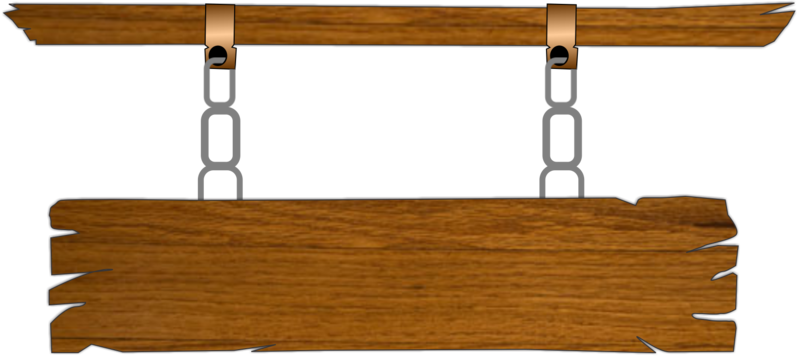 Câu 4: Nhập câu hỏi?
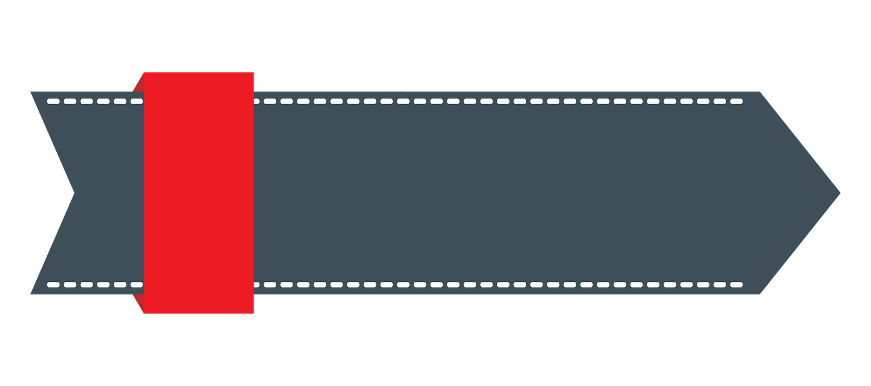 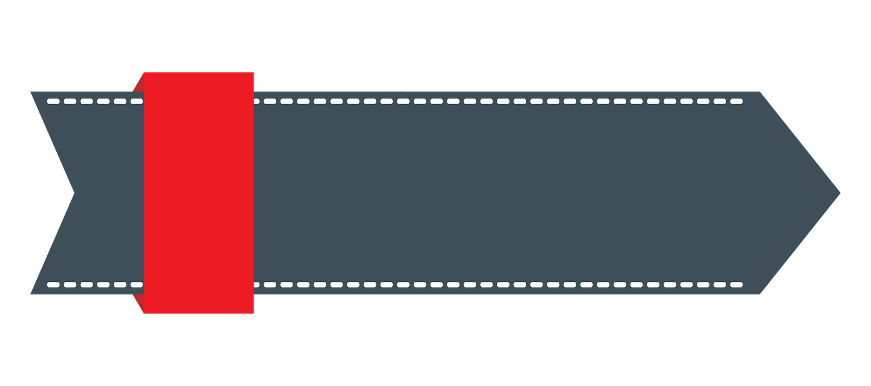 Đúng
Sai
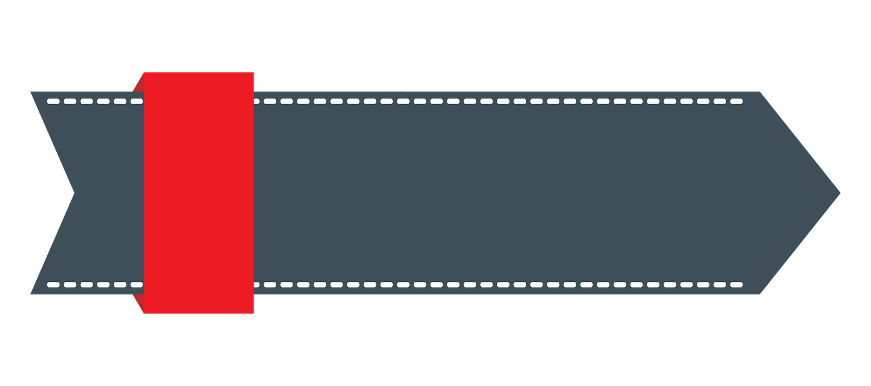 Sai
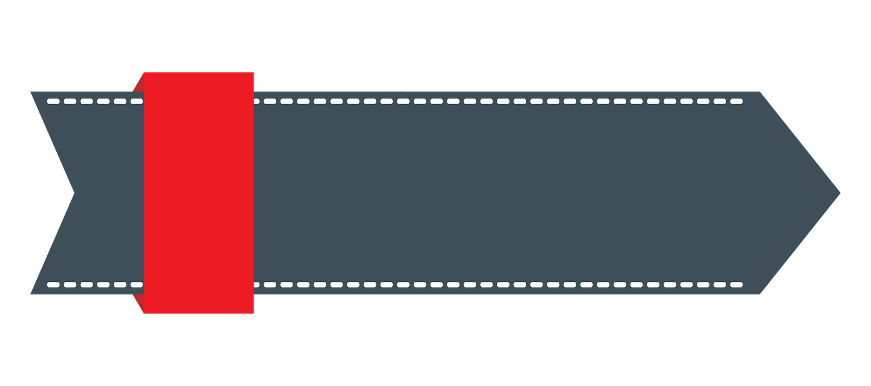 Sai
ĐUA TIẾP
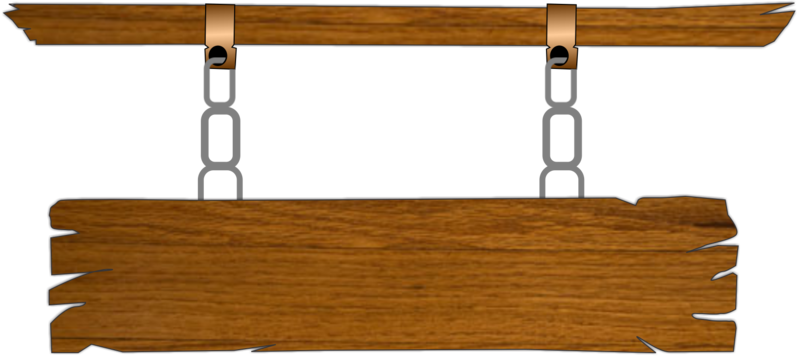 Câu 1: Nhập câu hỏi vào?
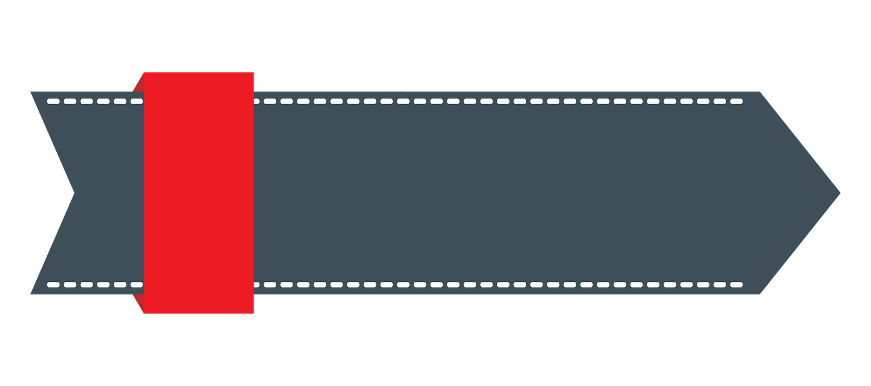 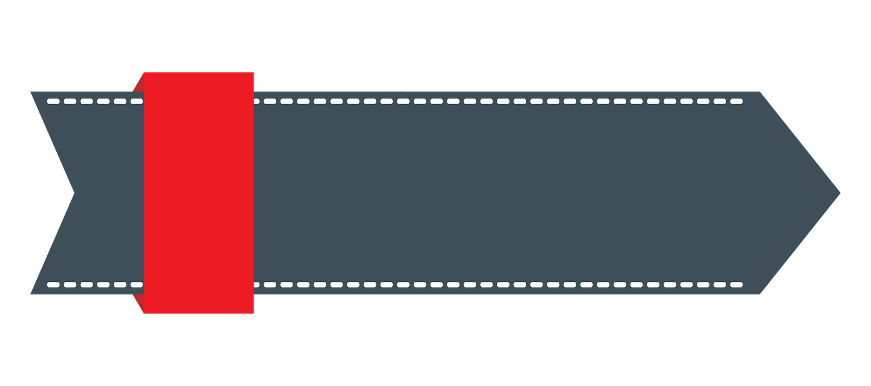 Đúng
Sai
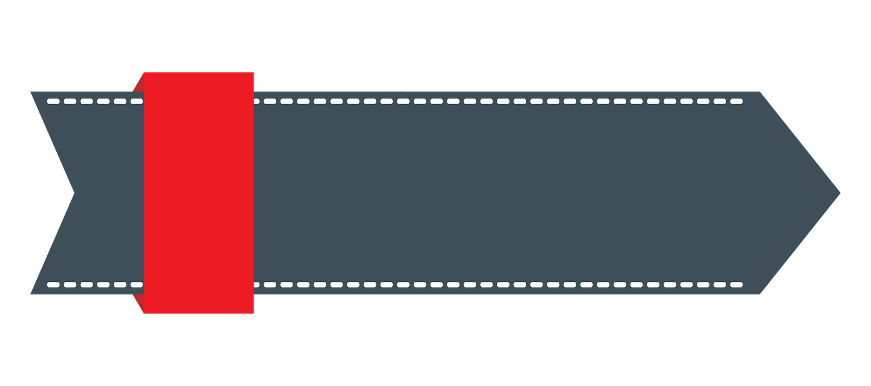 Sai
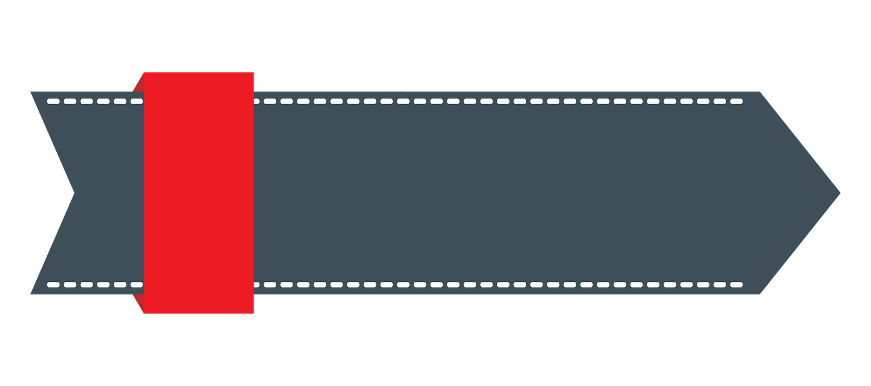 Sai
ĐUA TIẾP
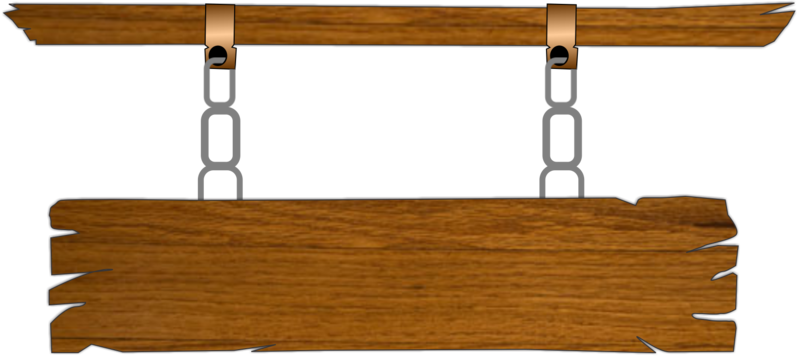 Câu 2: Nhập câu hỏi vào
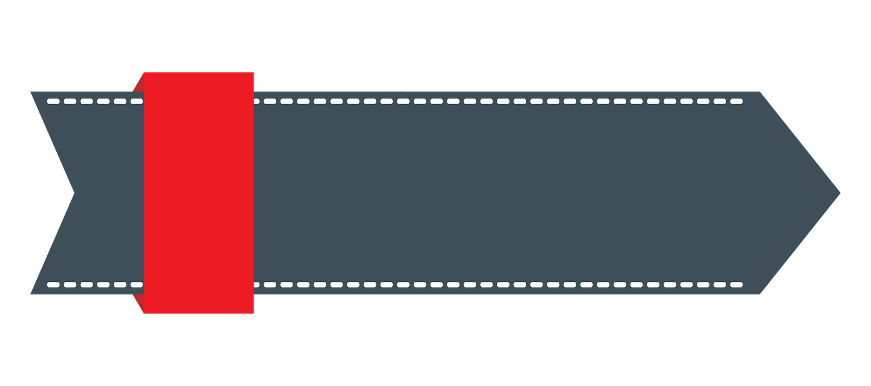 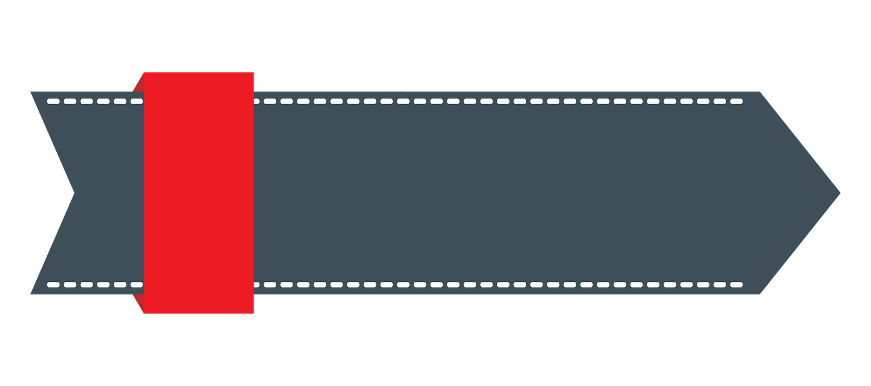 Đúng
Sai
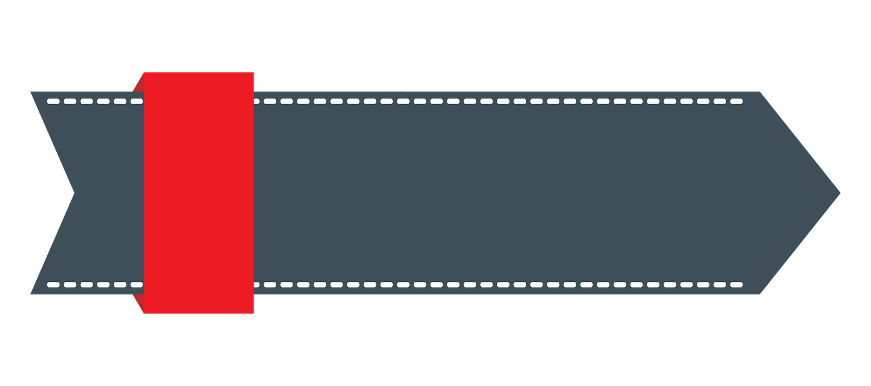 Sai
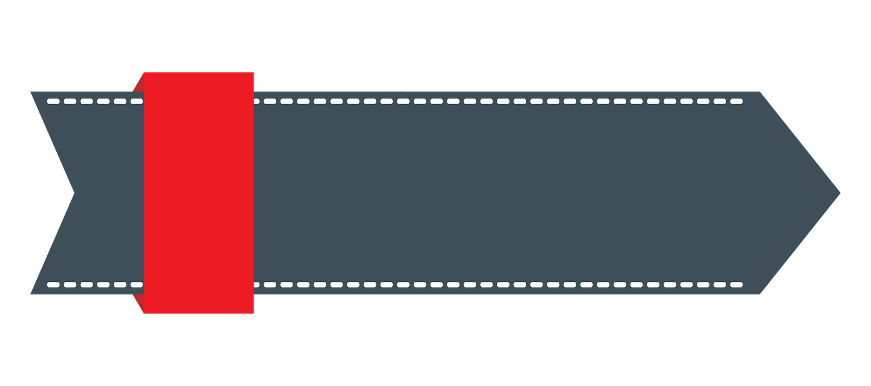 Sai
ĐUA TIẾP
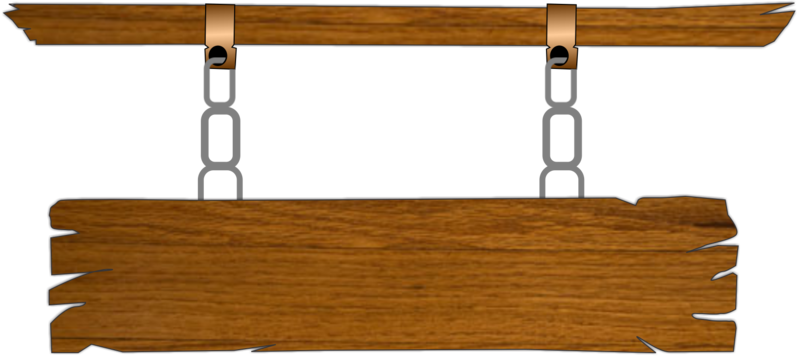 Câu 3: Nhập câu hỏi?
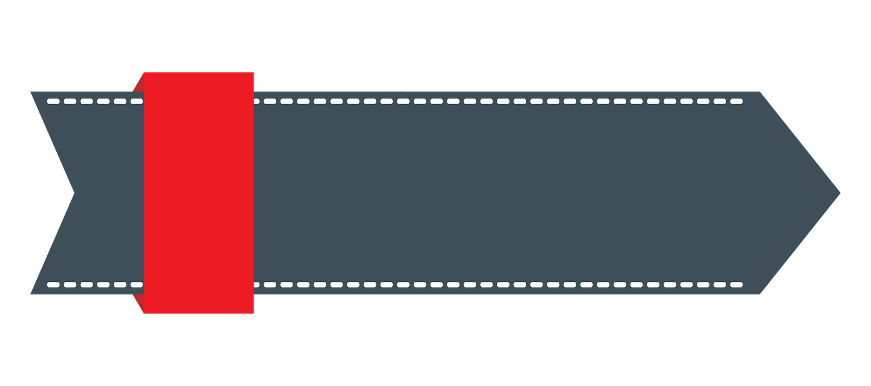 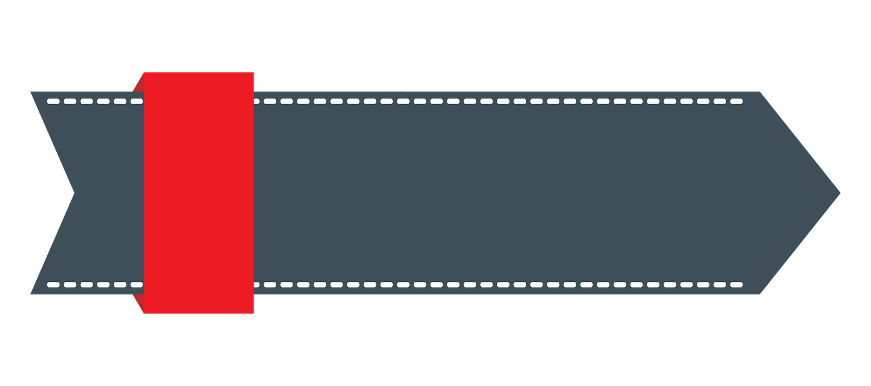 Đúng
Sai
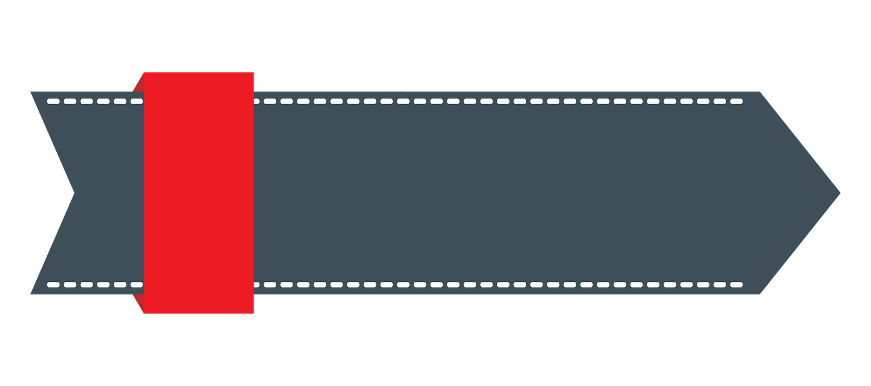 Sai
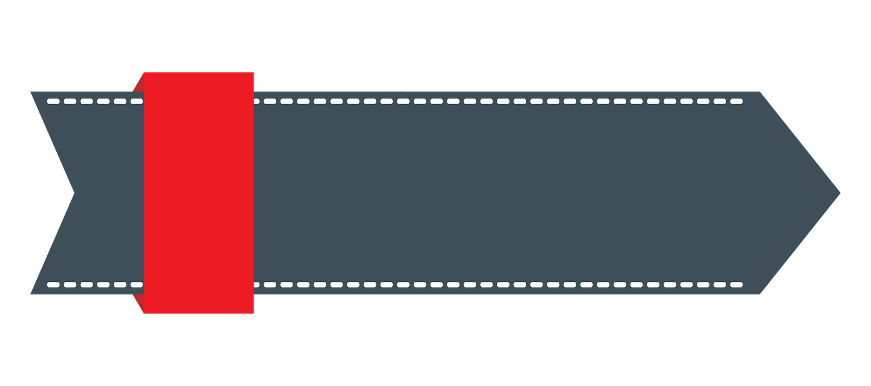 Sai
ĐUA TIẾP
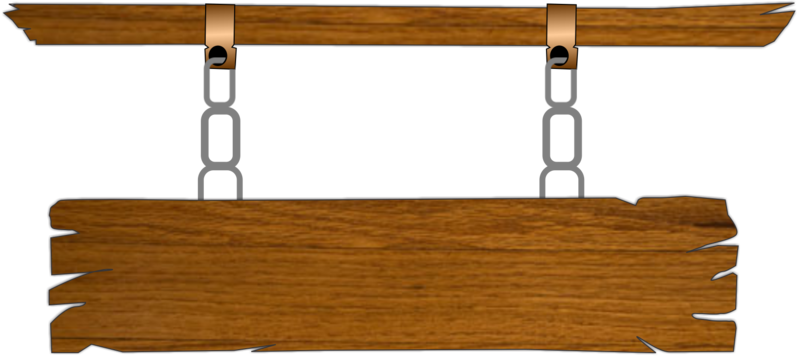 Câu 4: Nhập câu hỏi?
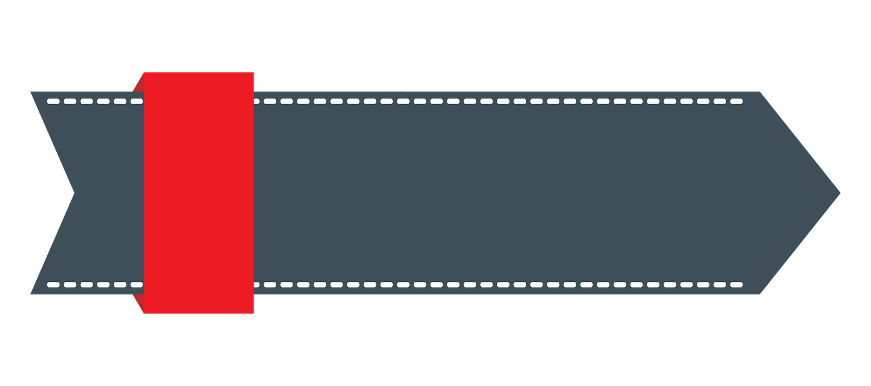 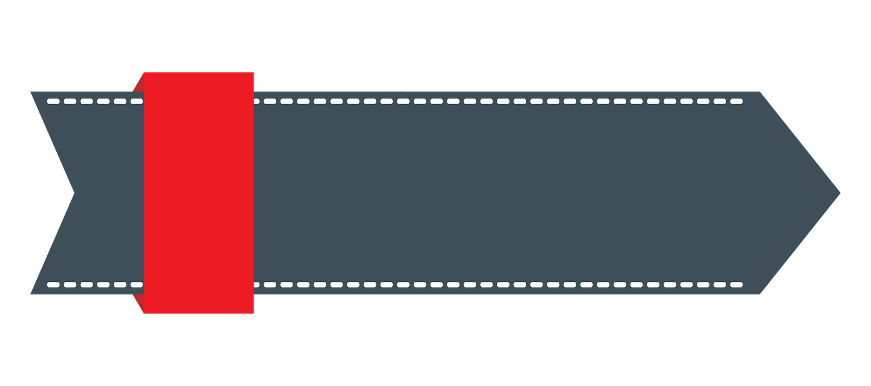 Đúng
Sai
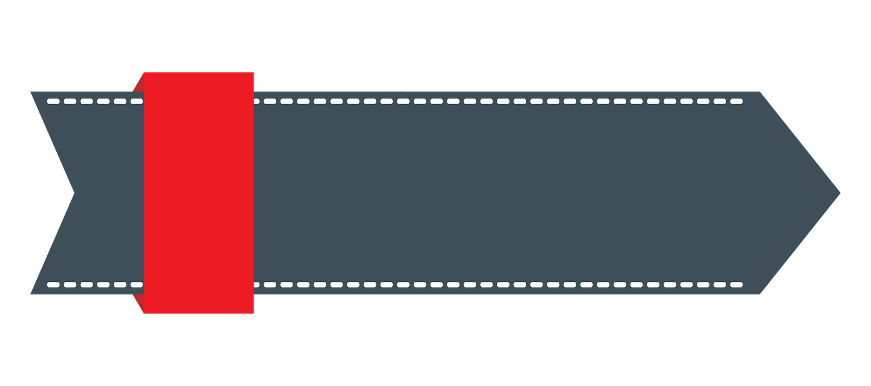 Sai
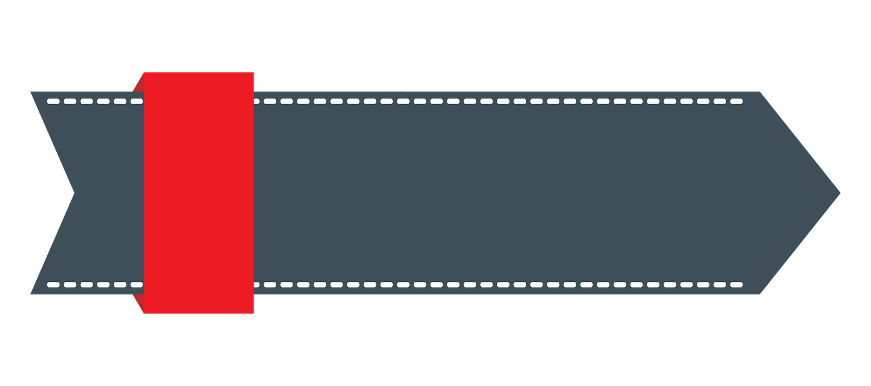 Sai
ĐUA TIẾP
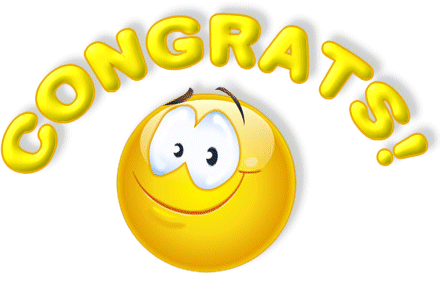 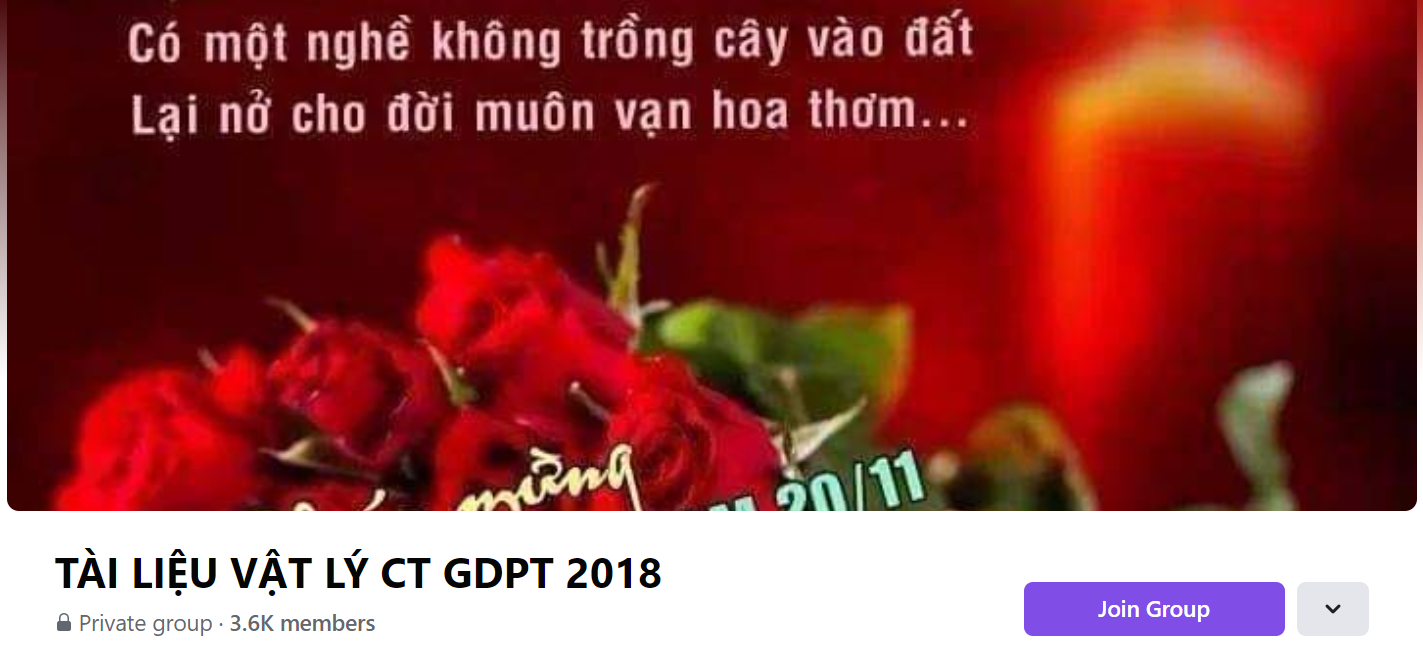 SƯU TẦM: ĐOÀN VĂN DOANH, NAM TRỰC, NAM ĐỊNH
LINK NHÓM DÀNH CHO GV BỘ MÔN VẬT LÝ TRAO ĐỔI TÀI LIỆU VÀ CHUYÊN MÔN CT 2018
https://www.facebook.com/groups/299257004355186